Παράδειγμα απλής παλινδρόμησης
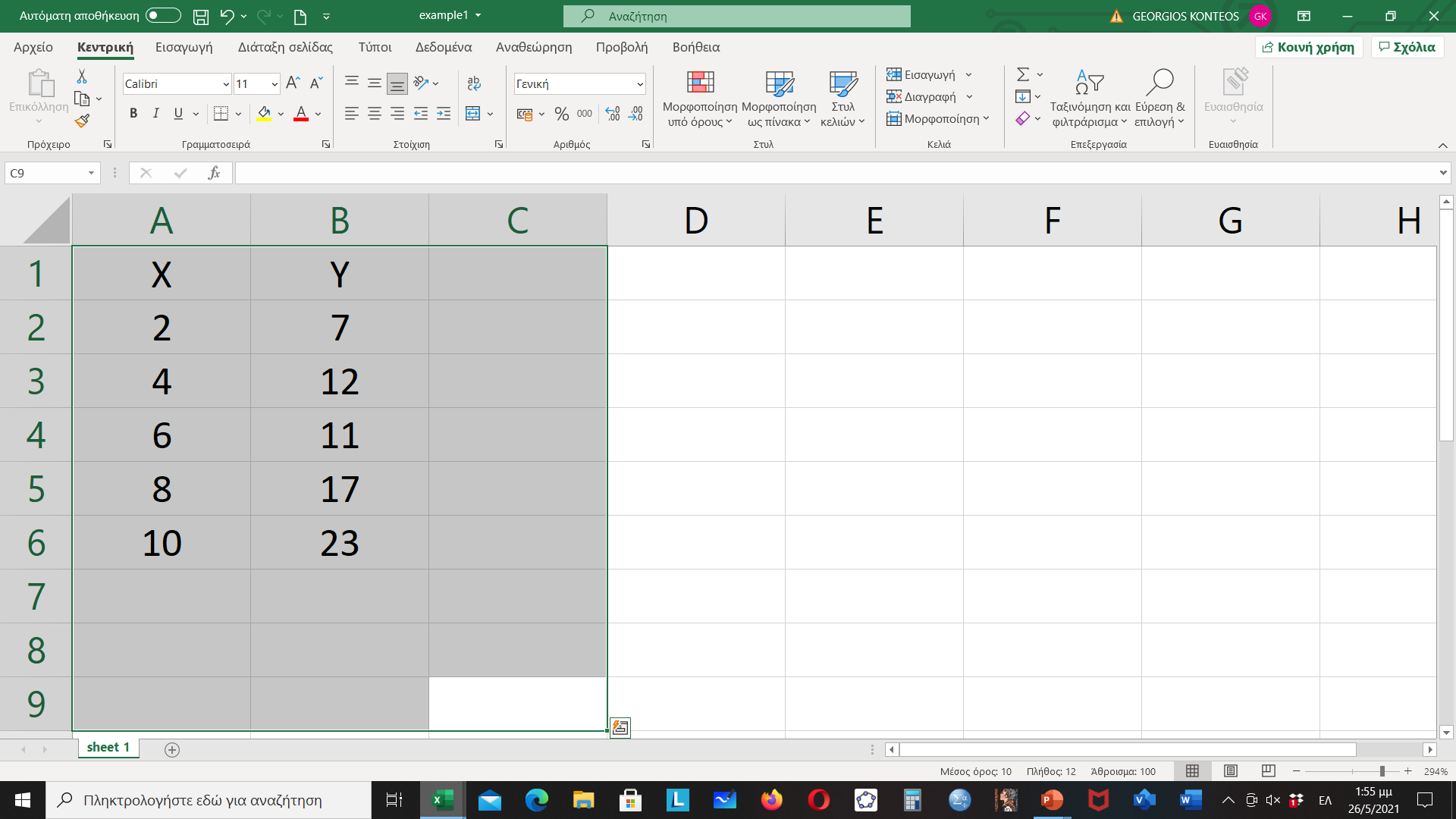 Ανοίγουμε το gretl με διπλό κλικ στο εικονίδιό του. Έστω ότι έχουμε περάσει τα δεδομένα σε αρχείο Excel με το όνομα sample, το οποίο βρίσκεται στην επιφάνεια εργασίας. Πιάνουμε με το ποντίκι το εικονίδιο του αρχείου sample και το “σέρνουμε” (με πατημένο το αριστερό κουμπί του ποντικιού) μέσα στον κενό χώρο της οθόνης του gretl. Αμέσως μόλις αφήσουμε το κουμπί του ποντικιού θα εμφανιστεί η οθόνη εισαγωγή φύλου εργα… Στη συνέχεια, θα ολοκληρώσουμε το πέρασμα των δεδομένων σύμφωνα με τις οδηγίες που δίνονται στο Κεφάλαιο 1.
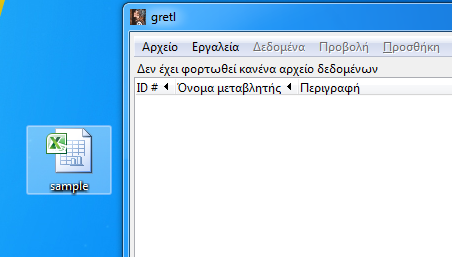 Κατόπιν, από το κύριο μενού εντολών επιλέγουμε την εντολή  Προβολή / Γραφήματα (καθορισμένων μεταβλητών) / Διάγραμμα διασποράς Χ-Y.
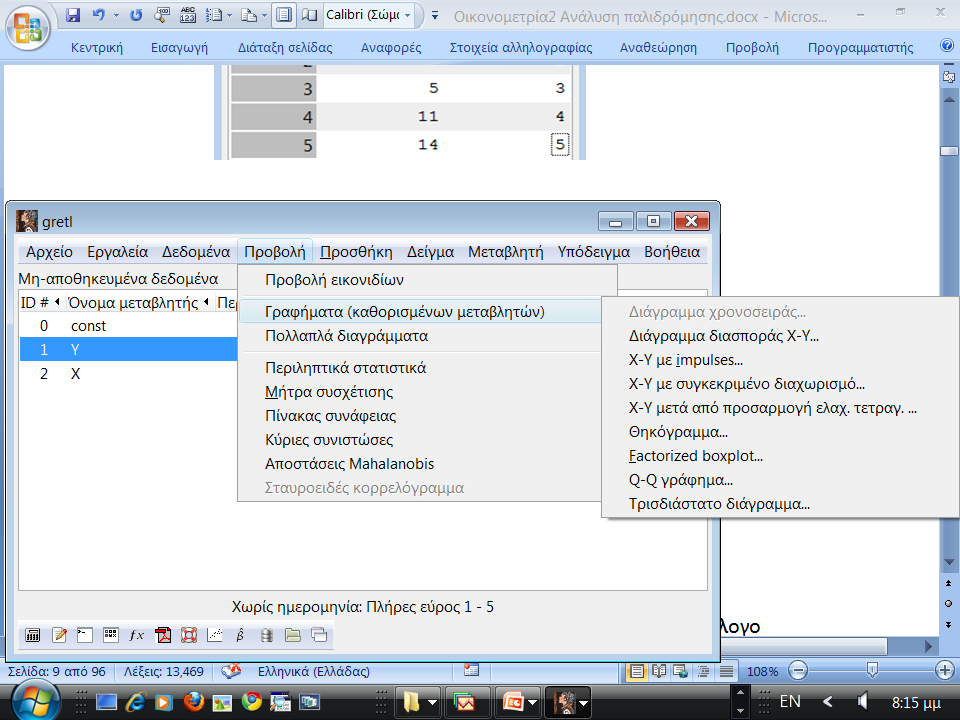 Στο πλαίσιο διαλόγου που ακολουθεί τοποθετούμε με τα χρωματιστά βελάκια κατεύθυνσης τις μεταβλητές Υ και Χ αντίστοιχα στα πεδία Μεταβλητές άξονα Y και Μεταβλητή άξονα Χ.
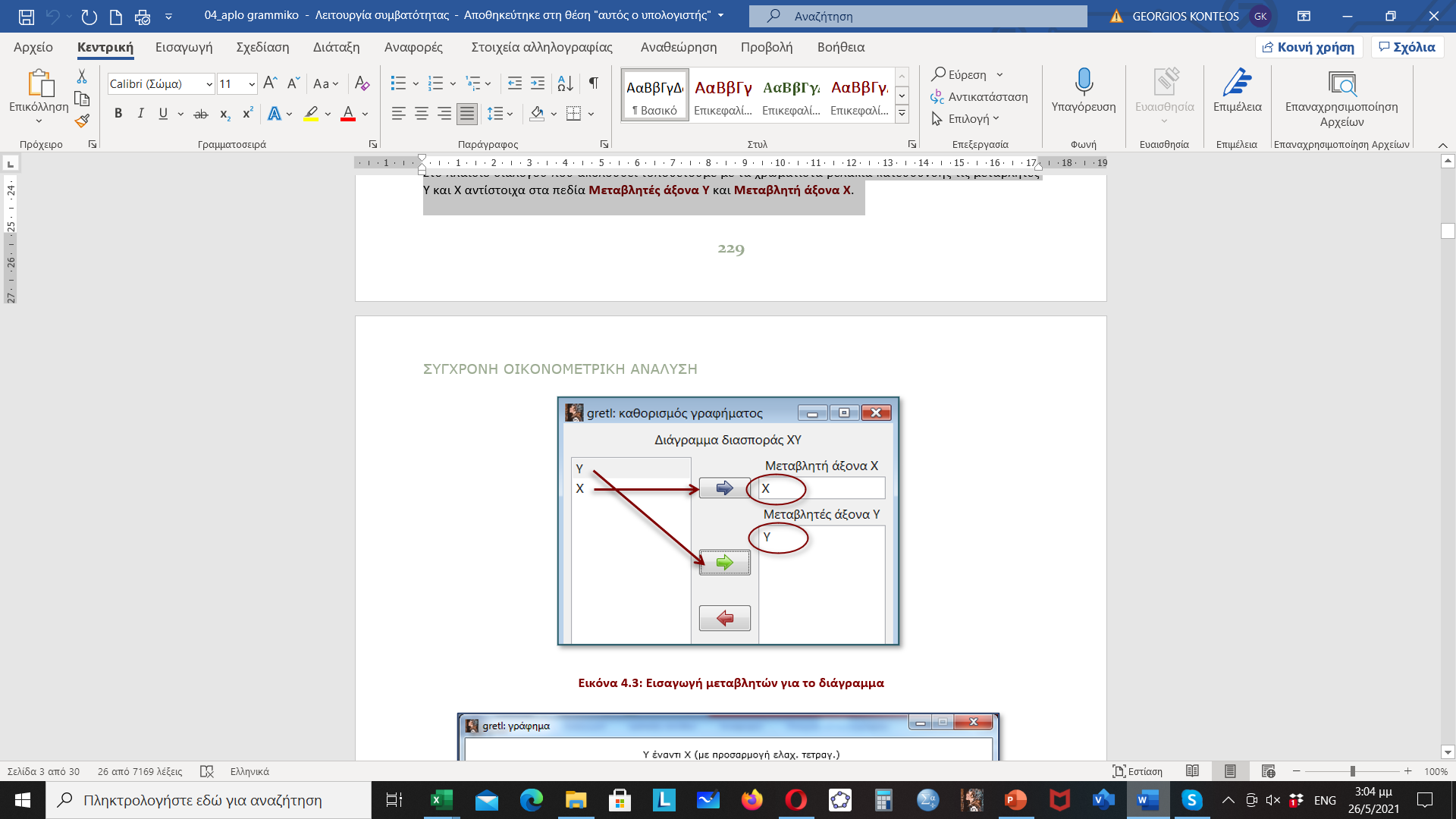 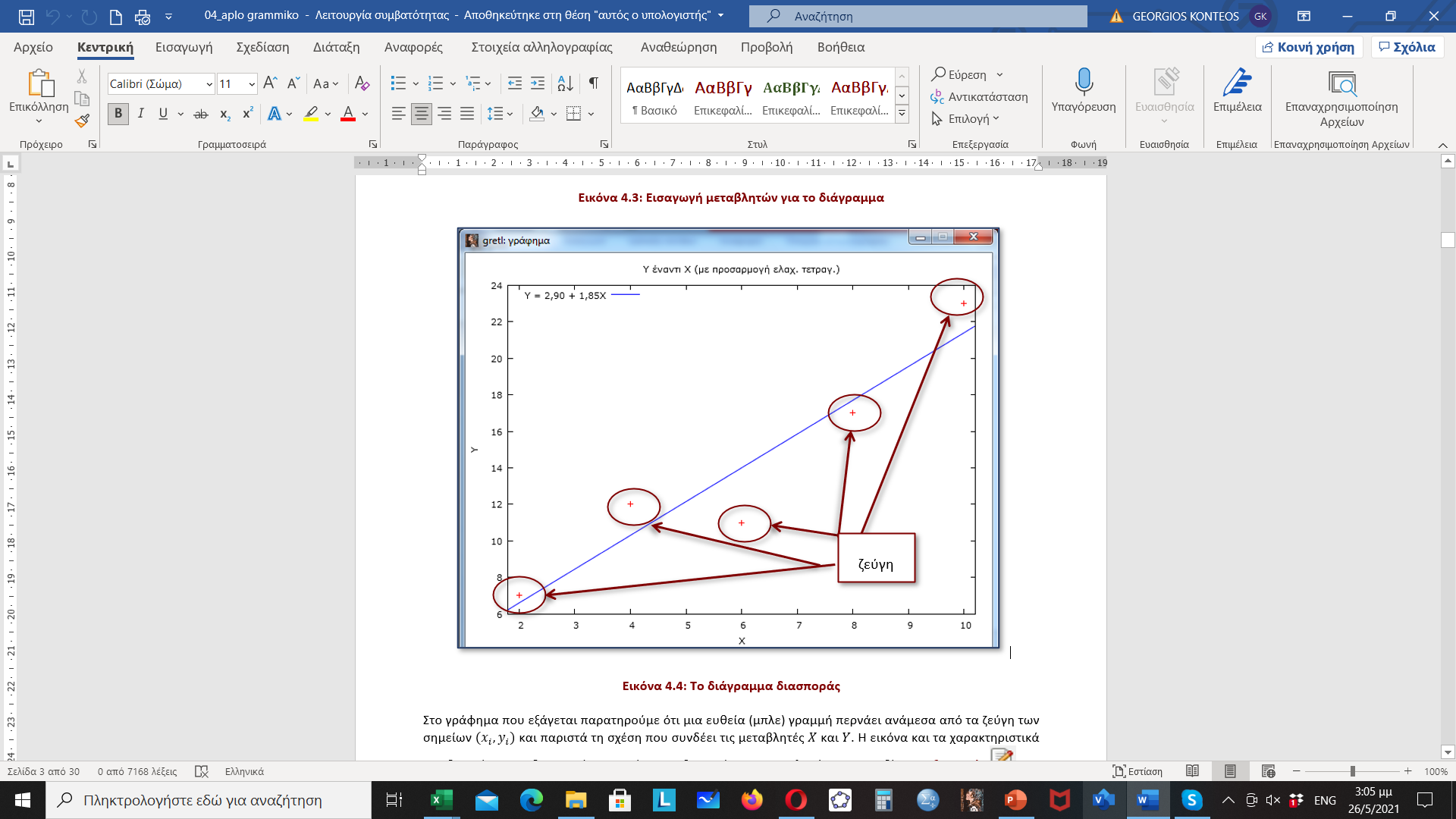 .
Στο γράφημα που εξάγεται παρατηρούμε ότι μια ευθεία (μπλε) γραμμή περνάει ανάμεσα από τα ζεύγη των σημείων (xi, yi) και παριστά τη σχέση που συνδέει τις μεταβλητές Χ και Y. Η εικόνα και τα χαρακτηριστικά του διαγράμματος διασποράς μπορούν να ρυθμιστούν με την επιλογή του εικονιδίου επεξεργασία
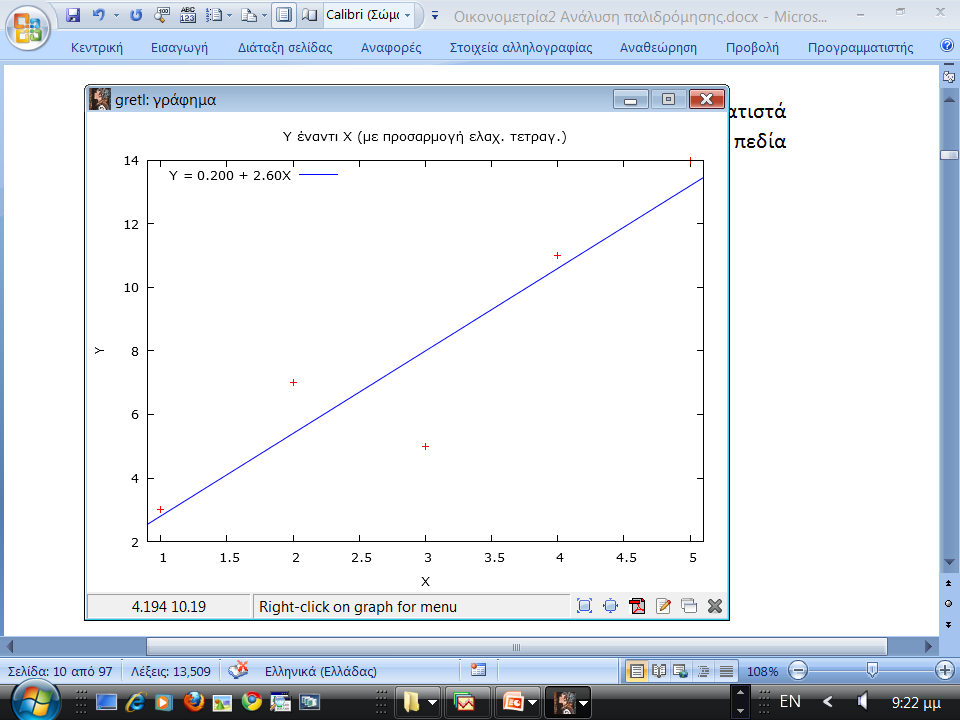 Έστω ότι το αρχείο είναι φορτωμένο στο gretl με το όνομα sample.
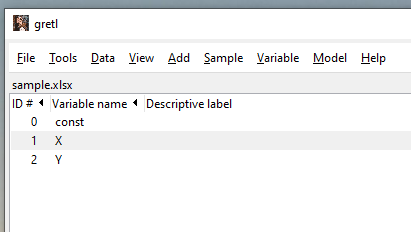 Η εκτίμηση της παλινδρόμησης της εξαρτημένης Y  στην ανεξάρτητη μεταβλητή Χ  περιλαμβάνει τα ακόλουθα βήματα:
Επιλέγουμε στο βασικό μενού την εντολή Υπόδειγμα και μετά Κανονικά Ελάχιστα Τετράγωνα.
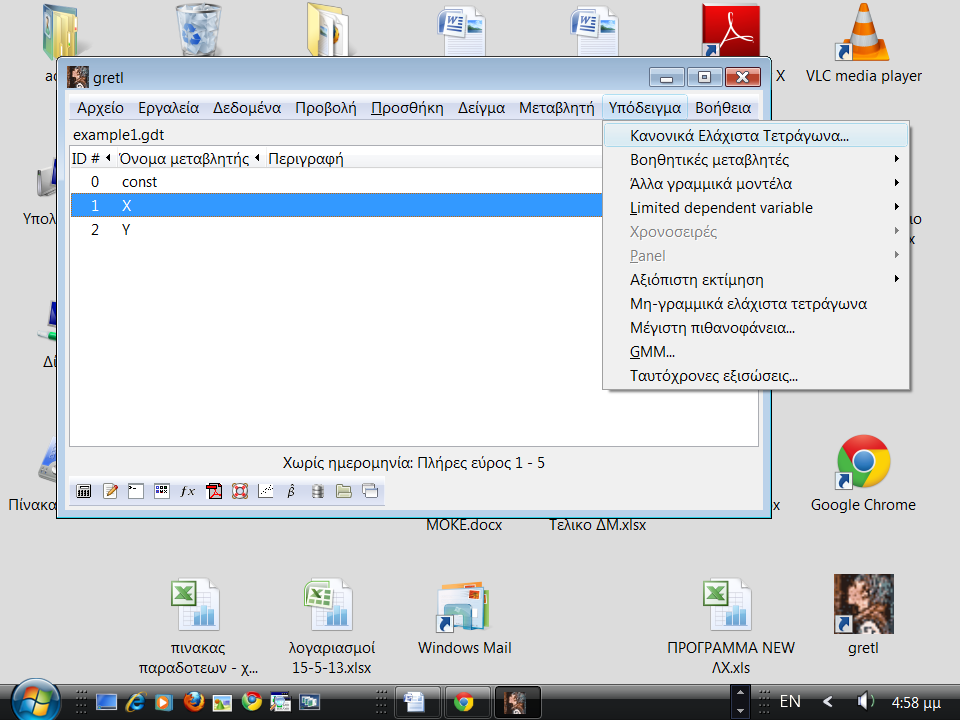 Στο αναδυόμενο παράθυρο διαλόγου με τα χρωματιστά βελάκια κατεύθυνσης τοποθετούμε την ανεξάρτητη μεταβλητή Χ στο πλαίσιο κάτω από την ένδειξη Παλινδρομητές, στη συνέχεια αντίστοιχα τοποθετούμε τη μεταβλητή Y στο πλαίσιο κάτω από την ένδειξη Εξαρτημένη μεταβλητή. Tέλος, σημειώνεται ότι ο σταθερός όρος const βρίσκεται προεπιλεγμένα από το gretl στη θέση Παλινδρομητές και εάν θέλουμε να τον αφαιρέσουμε τον επιλέγουμε και τον αφαιρούμε με το κόκκινο βελάκι.
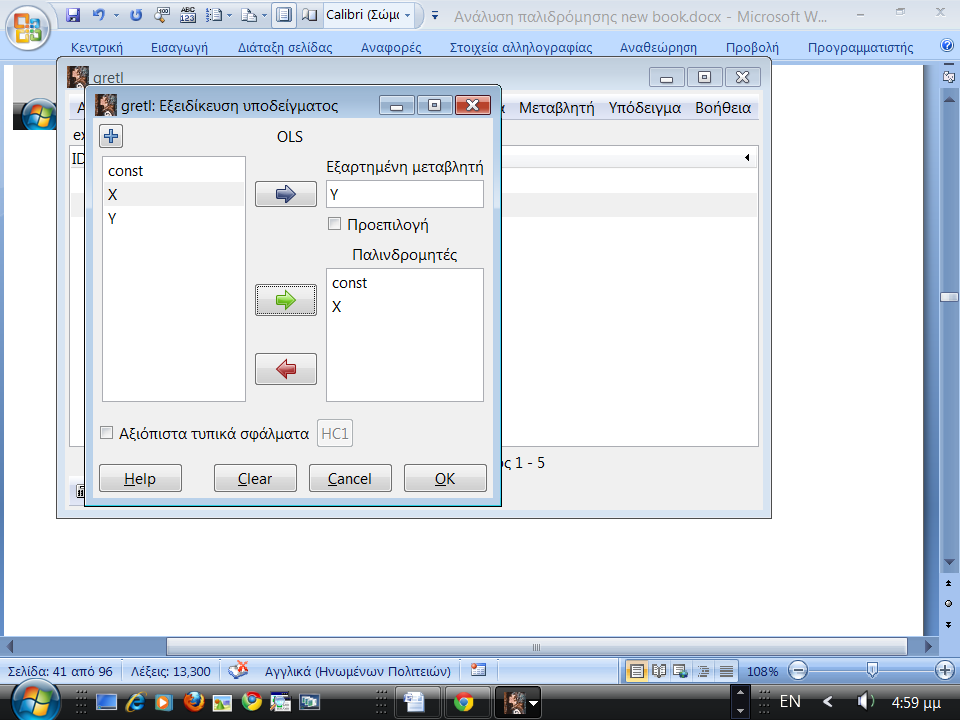 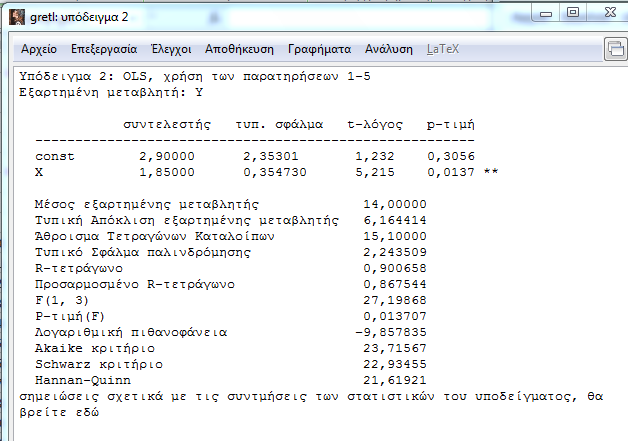 Για να αποθηκεύσουμε τον πίνακα εκτίμησης του υποδείγματος σε έγγραφο Word επιλέγουμε την εντολή Αρχείο/ Αποθήκευση ως από το μενού εντολών του πίνακα εκτίμησης του υποδείγματος.
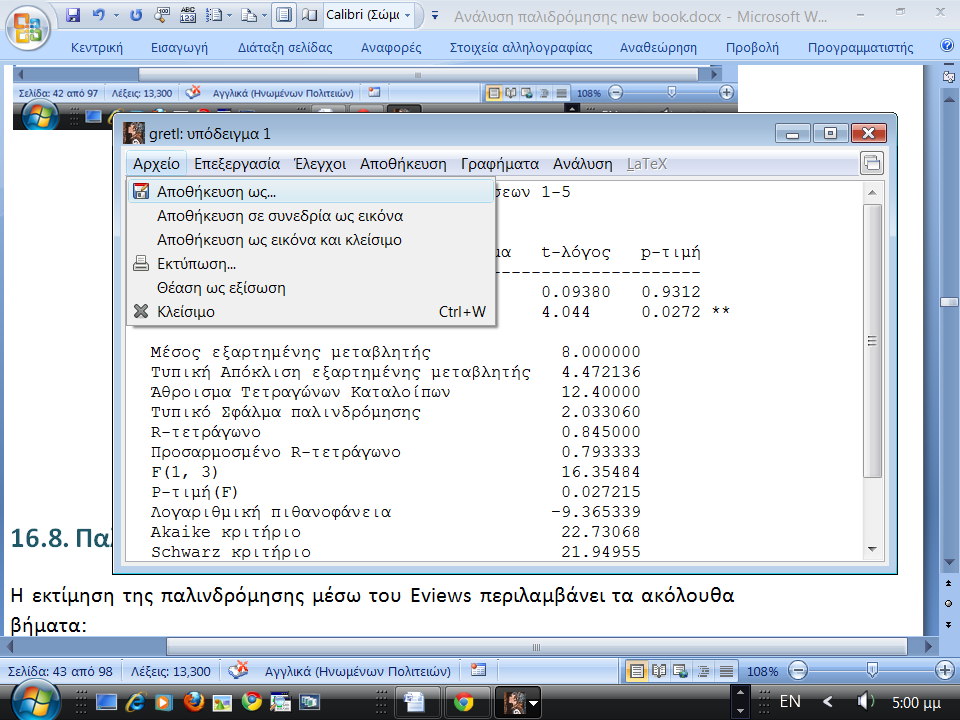 Στο αναδυόμενο παράθυρο αποδίδουμε το όνομα του αρχείου Word και επιλέγουμε την τοποθεσία – φάκελο αποθήκευσής του. Στην προκειμένη περίπτωση επιλέγουμε το όνομα equationyx και αποθηκεύουμε το σχετικό αρχείο στο φάκελο oikonometria.
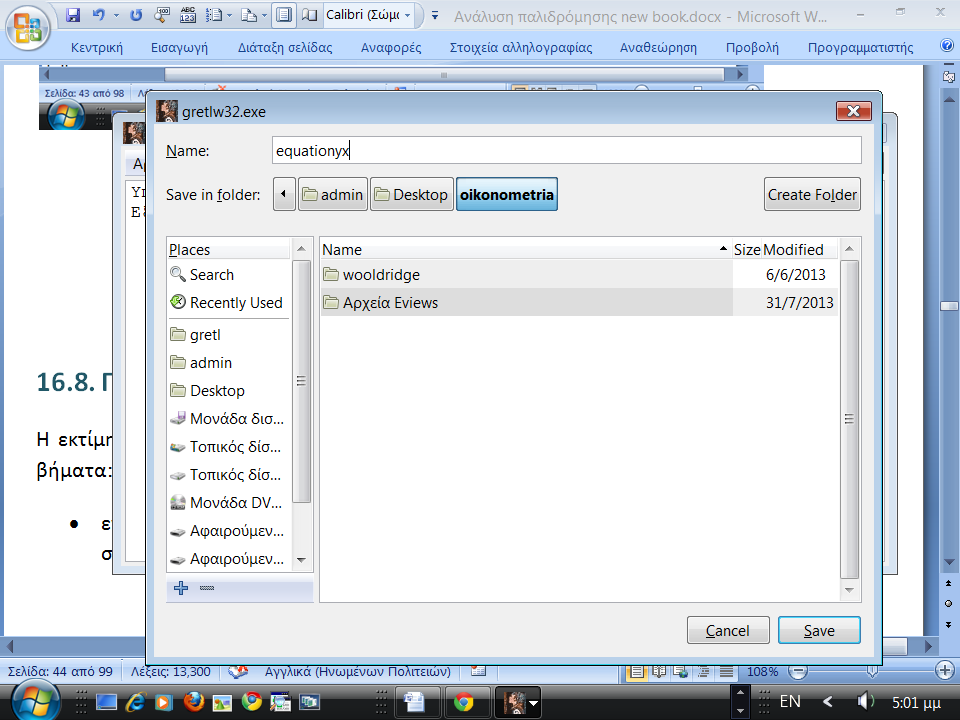 Για την επισκόπηση της μορφής της εξίσωσης παλινδρόμησης επιλέγουμε την εντολή Αρχείο/Θέαση ως εξίσωση από το μενού εντολών του πίνακα εκτίμησης του υποδείγματος.
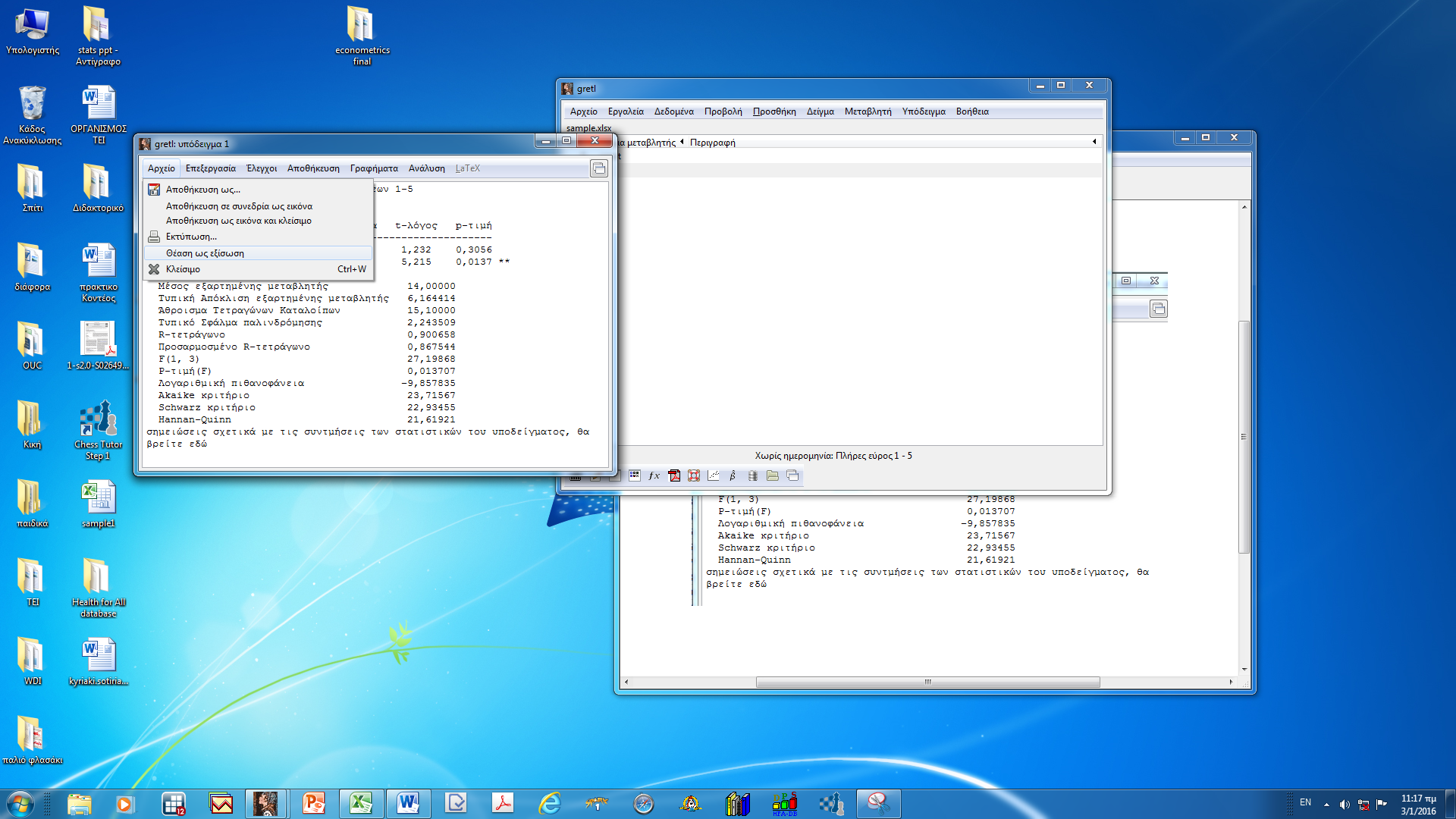 Στο αναδυόμενο παράθυρο παρατηρούμε πως η εξίσωση παλινδρόμησης έχει τη μορφή  Yi=0,2+2,6Xi.
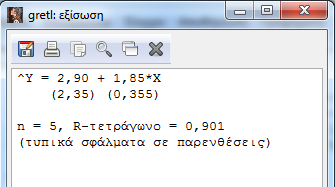 Δίπλευρος έλεγχος υπόθεσης για το συντελεστή b1 της ανεξάρτητης μεταβλητής Χ